The Bible
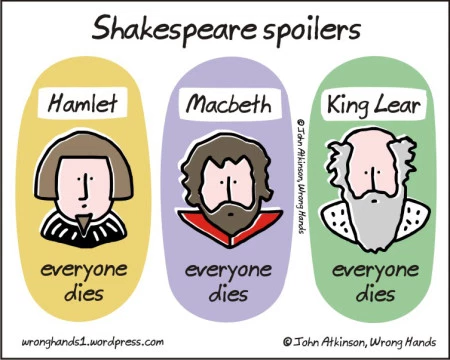 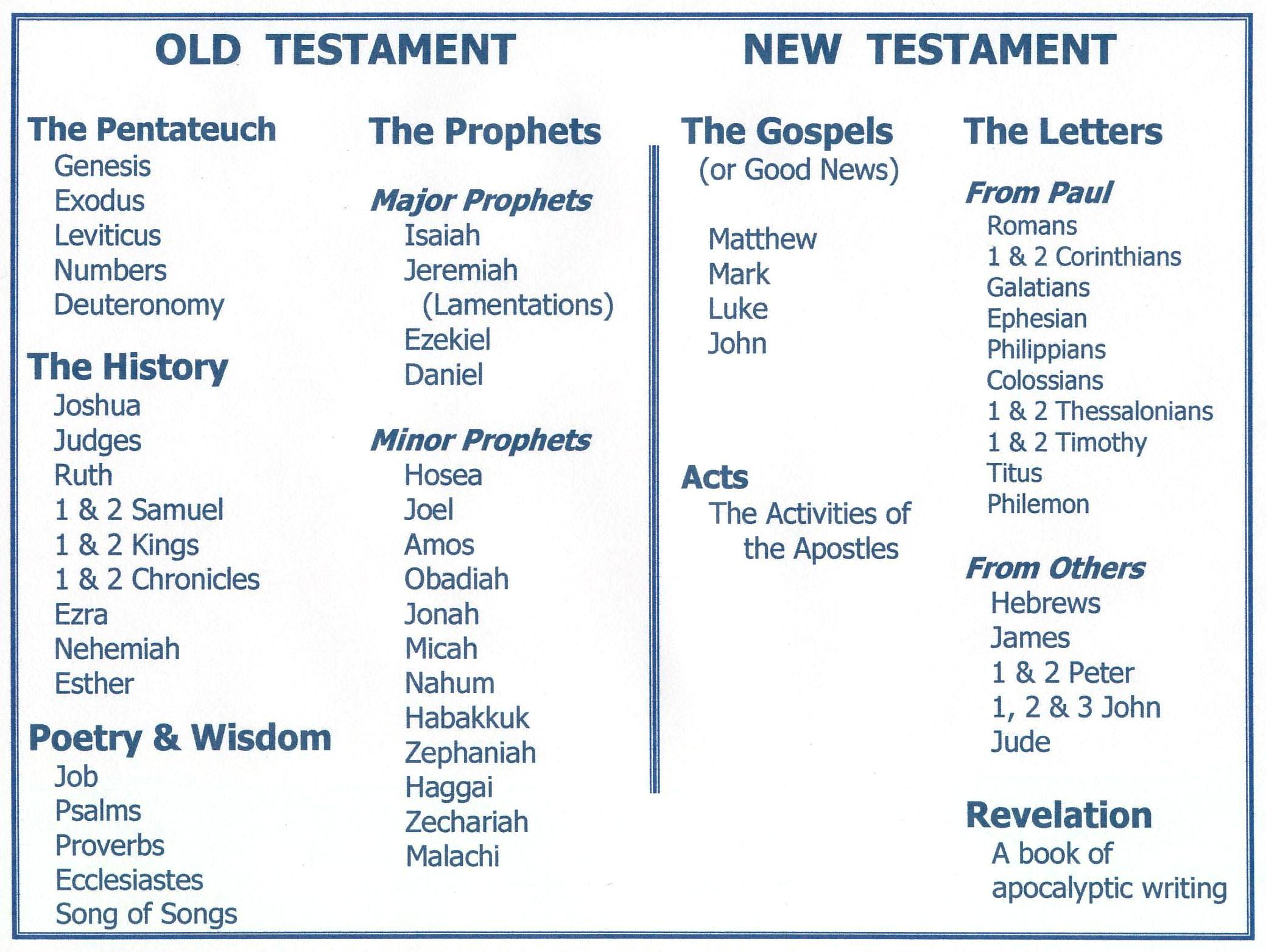 God is making a People and a Place for His Presence…
ACT 1 – CREATION and FALL
Genesis Part 1
ACT 2 – ISRAEL and EXILE
Genesis Part 2 – Malachi!
ACT 3 – JESUS!
Matthew, Mark, Luke & John
ACT 4 – The CHURCH
Acts – Jude (& a bit of Revelation!)
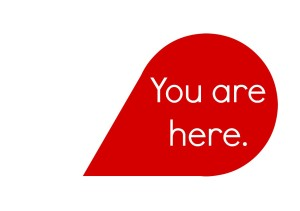 ACT 5 – NEW CREATION
Revelation….Jesus and Paul
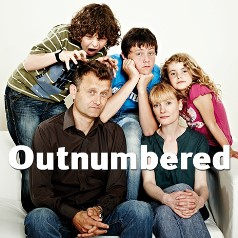 Improvise through Worship: how do we serve this God now?
Job and Psalms: 
celebration, pain, and a lack of explanation
God is making a People and a Place for His Presence…
ACT 1 – CREATION and FALL
Genesis Part 1
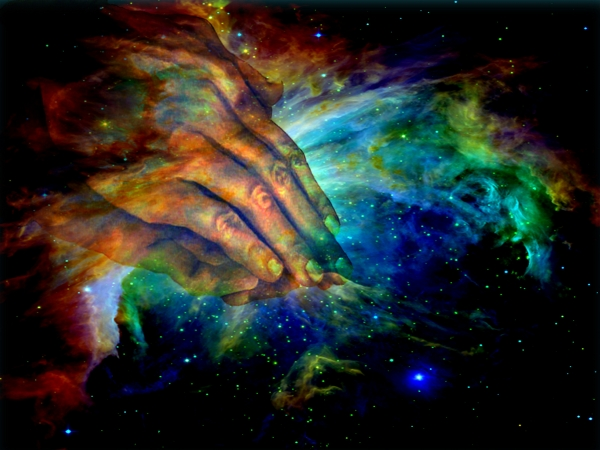 COVENANT:

God always takes the initiative
God is making a People and a Place for His Presence…
ACT 2 – ISRAEL and EXILE
Genesis Part 2 – Malachi!
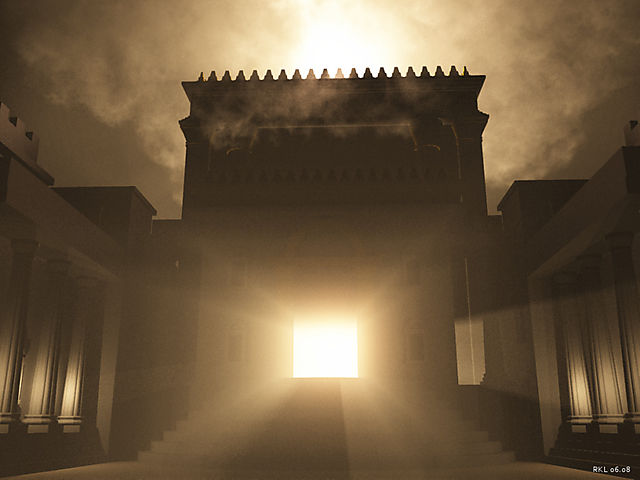 God turns our rejection to good.

Israel, Temple, Law
God is making a People and a Place for His Presence…
ACT 3 – JESUS!
Matthew, Mark, Luke & John
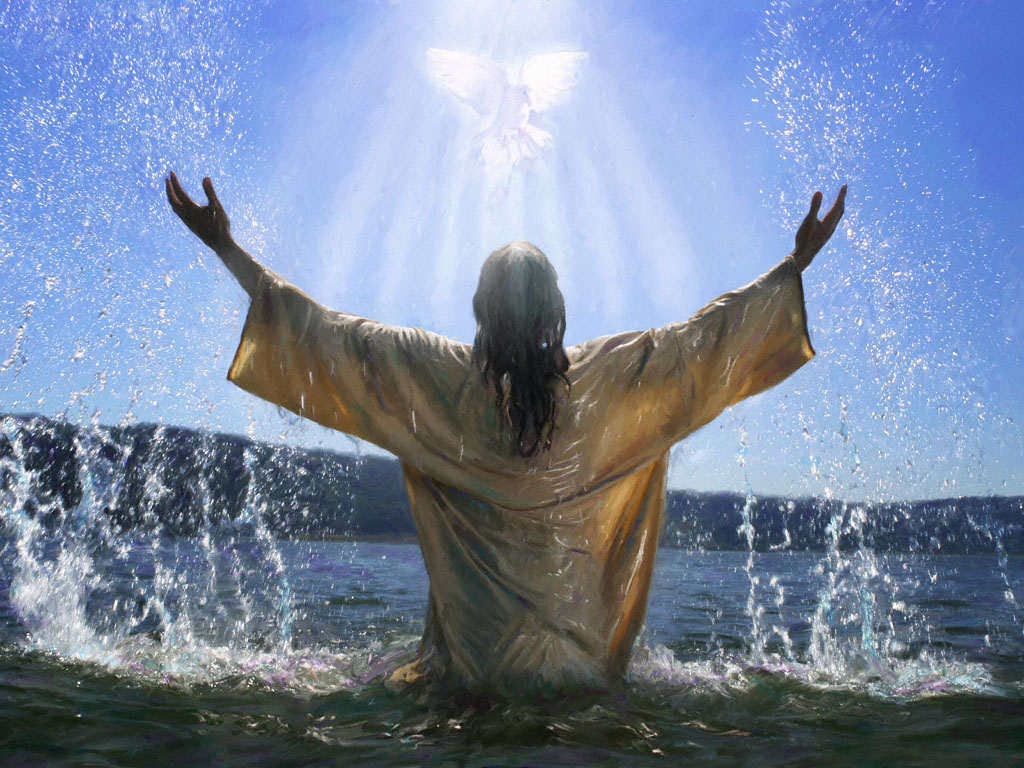 God becomes the person and the place for His presence
God is making a People and a Place for His Presence…
ACT 4 – The CHURCH
Acts – Jude (& a bit of Revelation!)
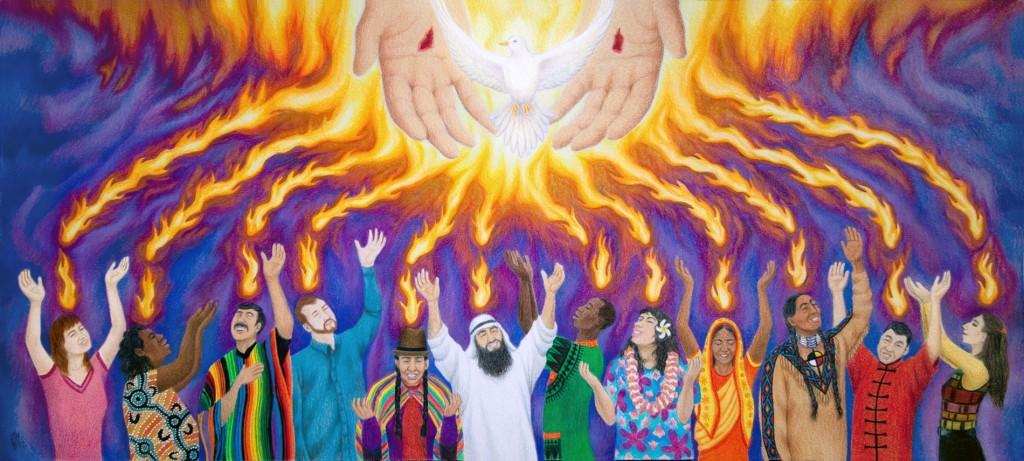 Body of Christ, Temple of the Spirit….a story UNFNISHED
“Behold, I am making all things new…”
ACT 5 – NEW CREATION
Revelation….Jesus and Paul
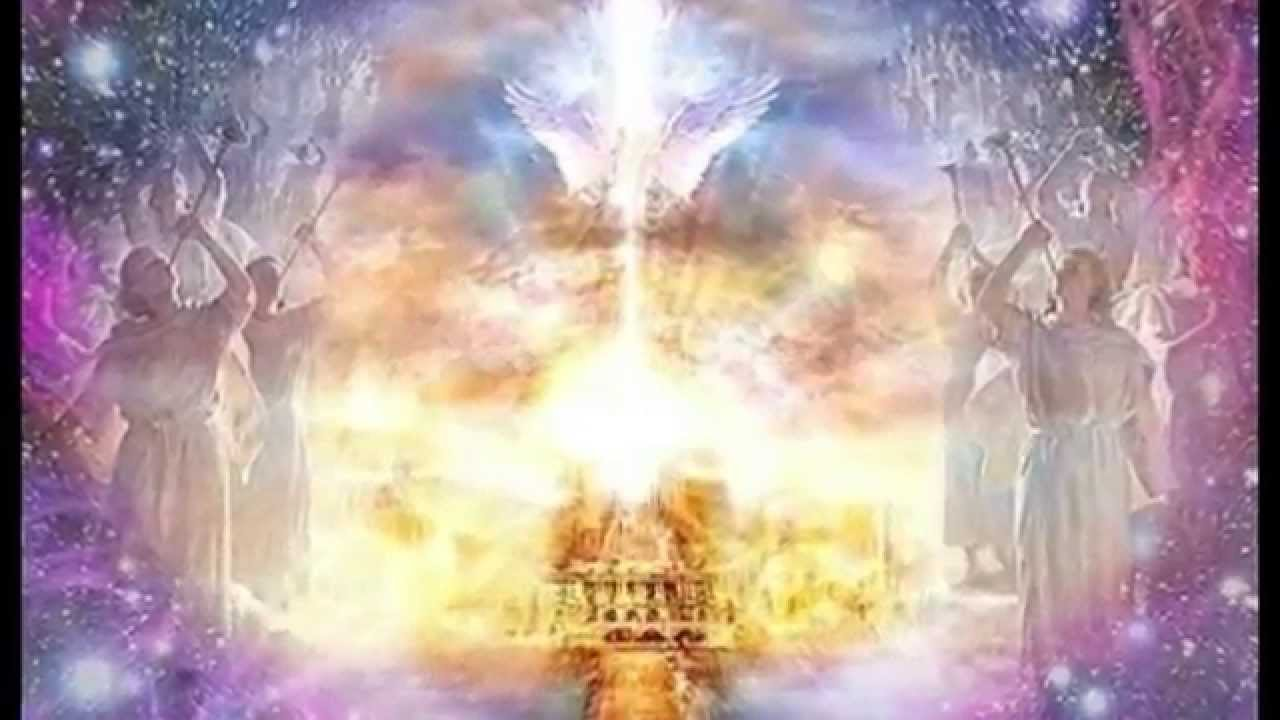